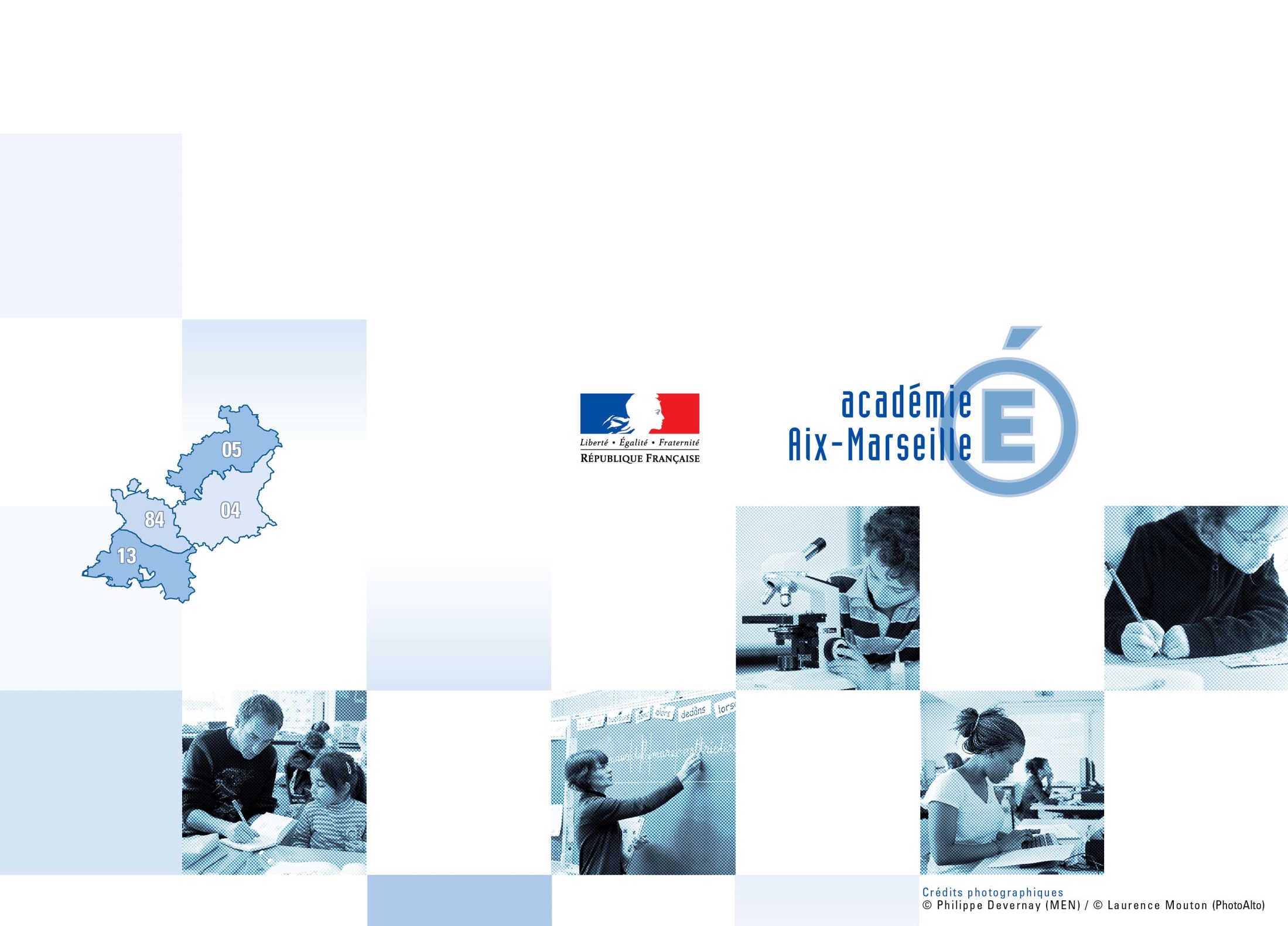 ÉVALUER POUR MIEUX APPRENDRELes enjeux d’une réflexion sur l’évaluation au lycéeFormation : 2017-18
1
Isabelle Méjean, IA-IPR
10 mots pour le changement en éducation : évaluer

Vidéo François Muller / DGESCO (6mn)
http://www.youtube.com/watch?v=EujlJTT8kHQ
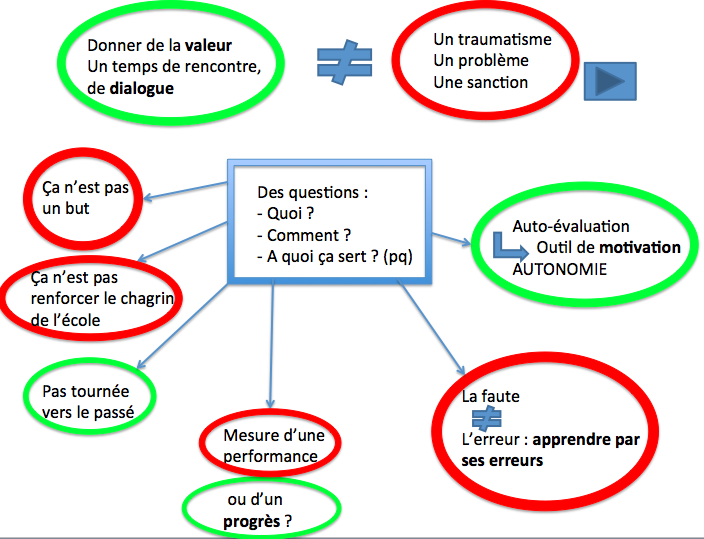 La philosophie générale de la formation sur l’évaluation:- diversifier les modalités de l’évaluation- en faire un temps d’apprentissage
Evaluer : de quoi parle-t-on ?Distinguer évaluation certificative et évaluation formative
L’évaluation certificative : les examens / le Bac
Finalité ? Vérification d’acquis de tous ordres (connaissances, capacité, démarche, etc.), de compétences. 
Quand ? Au terme d’un parcours de formation
Quoi ? Mesure par rapport à un attendu identique pour tous (d’où des propositions nationales de correction)
Evaluer : de quoi parle-t-on ?Distinguer évaluation certificative et évaluation formative
L’évaluation formative

Finalité ? Permettre aux élèves de progresser
Quand ? Tout au long d’un parcours de formation = C’EST UN TEMPS D’APPRENTISSAGE donc comme pour les apprentissages, ce doit être un temps de dialogue entre élève et enseignant
Quoi ? 
Des attendus non figés : peuvent varier selon les élèves ET le moment de l’année
Permettre à chacun de donner le meilleur/de retravailler pour améliorer la production
On identifie un progrès et un niveau d’atteinte = complexité (le niveau d’atteinte évolue tout au long du parcours)
L’évaluation certificative 

Vérification d’acquis de tous ordres (connaissances, capacité, démarche, etc.), de compétences. 

Au terme d’un parcours de formation UN PROCESSUS ISOLÉ DU TEMPS DES APPRENTTISSAGE


Un attendu identique pour tous (identifié dans les propositions de correction)
L’évaluation formative


Permettre aux élèves de progresser

Tout au long d’un parcours de formation = UN PROCESSUS INTÉGRÉ DANS LE TEMPS DES APPRENTISSAGES

Attendus variables ; identifie le progrès ET le niveau d’atteinte
FINALITÉ ?






 QUAND ?




     QUOI ?
EST TOURNÉE VERS LE PASSÉ						                  EST TOURNÉE VERS LE FUTUR
Le lien entre évaluation certificative et évaluation formative
L’évaluation formative doit permettre de réussir l’évaluation certificative, mais pas que…
L’évaluation formative permet à l’élève de gérer tout type de sujets : il apprend à réfléchir, à s’adapter
L’évaluation formative permet à chaque élève de trouver ses propres stratégies de travail : il travaille de façon plus efficace
L’évaluation formative implique l’élève dans ses apprentissages : il apprend mieux
L’objet du stage est donc l’évaluation formative… et si elle est bien conduite, alors les élèves réussiront leurs évaluations certificatives
L’intérêt de l’évaluation
Pour le professeur
Suivre les acquis des élèves
Déceler les obstacles à l’apprentissage
Faire évoluer son enseignement
Différencier pour prendre en compte les besoins des élèves

Pour l’élève
Un intérêt majeur et central : 
être capable de porter un regard lucide sur ses productions = s’auto-évaluer / clef du progrès, de l’engagement dans le travail
Donc progresser

L’ÉVALUATION EST DONC UN MOYEN ET NON UNE FIN
Qq pistes de réflexion et de travail
Comment : 
Intégrer l’erreur dans l’évaluation, sans la pénaliser ; aller au-delà du droit à l’erreur car l’erreur prouve que l’on est en train d’apprendre
Développer l’auto-évaluation ou les évaluations croisées (par les pairs) : l’auto-évaluation est la finalité de tout le processus évaluatif ; on ne progresse que si l’on connait ses points forts et ses points à travailler
Favoriser une démarche réflexive chez l’élève : un outil qui construit l’autonomie intellectuelle des élèves
Créer de la diversité et de la différenciation dans un environnement formaté : utiliser l’oral et l’écrit, l’individuel et le collectif ; laisser les outils construits en amont accessibles
Privilégier l’entrée par compétences pour mieux rendre explicites les critères de réussite
Le processus évaluatif doit être qualitatif : donner des conseils précis et accessibles aux élèves (pour qu’ils s’en emparent)
Travailler autrement les épreuves du Bac : travailler sur les compétences qu’elles mobilisent ; le faire dans le cœur de la classe
Une évaluation formative pertinente est une évaluation pour l’apprentissage
Les ressources produites par le groupe des formateurs sont en ligne sur Terre Ouverte :

Rubrique : Enseigner / en fonction du niveau visé : https://www.pedagogie.ac-aix-marseille.fr/jcms/c_48104/fr/enseigner

Rubrique : évaluer pour faire progresser les élèves : https://www.pedagogie.ac-aix-marseille.fr/jcms/c_10619613/fr/evaluer-pour-faire-progresser-les-eleves